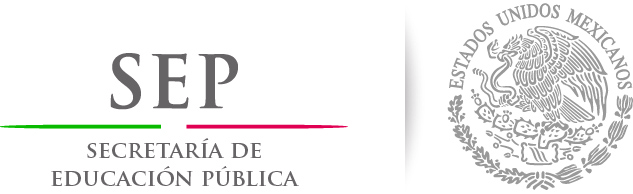 SUBSECRETARÍA DE EDUCACIÓN MEDIA SUPERIOR
COMISIÓN MOVILIDAD YPORTABILIDAD
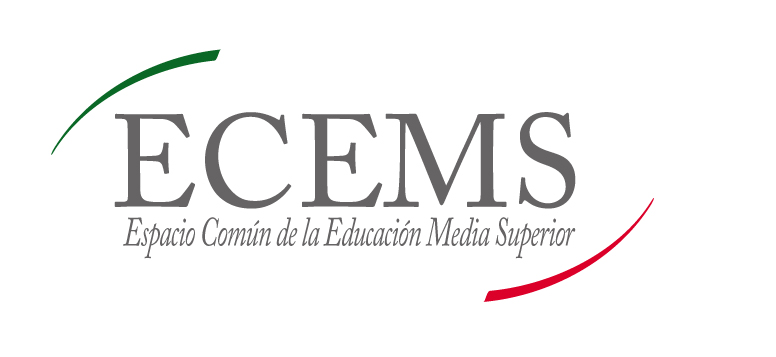 Agosto 15, 2014
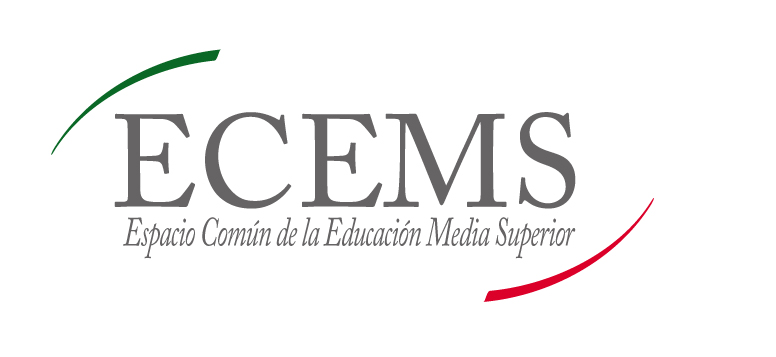 COMISIÓN DE 
MOVILIDAD Y PORTABILIDAD
DIAGNÓSTICO
Existe desarticulación entre la normatividad que regula la operación académica definida por la DGAIR, con los reglamentos de estudio y control escolar de las direcciones generales;

Falta de criterios y procedimientos de control escolar entre subsistemas que faciliten la movilidad y portabilidad; 

El personal de las áreas de control escolar no están capacitados en el modelo educativo por competencias definido por la RIEMS; 

Prevalece las equivalencias de estudios (por contenidos de asignatura) sobre la portabilidad (por competencias definidas en el marco curricular común);
ECEMS
SUBSECRETARÍA DE EDUCACIÓN MEDIA SUPERIOR
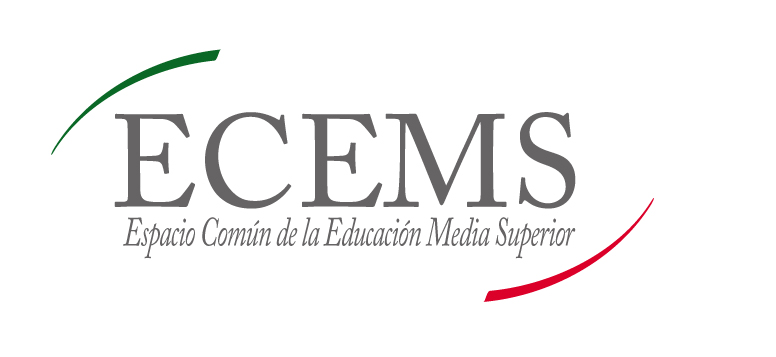 COMISIÓN DE 
MOVILIDAD Y PORTABILIDAD
DIAGNÓSTICO
La falta de adopción del Marco Curricular Común no permite la portabilidad de los estudios entre los alumnos de bachillerato;

No se establecen con claridad los niveles de desempeño de los diferentes tipos de competencias en los programas educativos; 

Falta de un concepto consensuado de movilidad y portabilidad;
ECEMS
SUBSECRETARÍA DE EDUCACIÓN MEDIA SUPERIOR
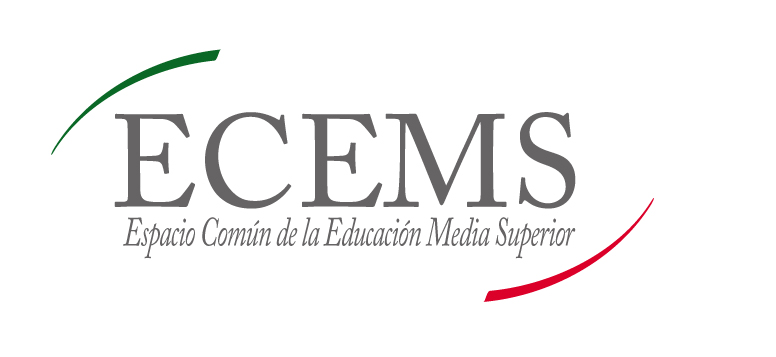 COMISIÓN DE 
MOVILIDAD Y PORTABILIDAD
PROPUESTA DE ACCIONES A DESARROLLAR
Desarrollar un Sistema de Control Escolar Nacional; 

Gestionar la aplicación de las Normas Generales de Servicios Escolares para los planteles que integran el SNB; 

Gestionar la aplicación de las Normas Generales de Servicios Escolares en los planteles que no han ingresado al SNB;

Facultar a las Direcciones Generales de los subsistemas para generar, aplicar y validar instrumentos de evaluación para resolver situaciones de portabilidad de estudios;
ECEMS
SUBSECRETARÍA DE EDUCACIÓN MEDIA SUPERIOR
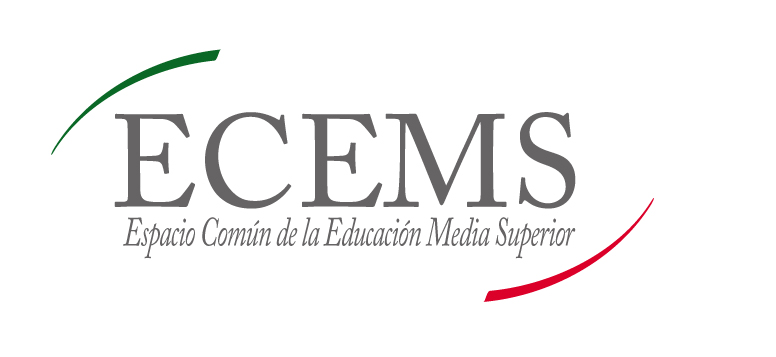 COMISIÓN DE 
MOVILIDAD Y PORTABILIDAD
PROPUESTAS DE ACCIONES A DESARROLLAR
5. Proponer un Calendario Escolar común entre subsistemas;

6. Establecer niveles de desempeño del logro de competencias en los programas educativos; 

7. Establecer un Sistema de Créditos aplicable a todos los subsistemas de educación media superior;

8. Instrumentar mecanismos de validación y seguimiento tomen en las reuniones del ECEMS, en las instancias de EMS de los Estados;
ECEMS
SUBSECRETARÍA DE EDUCACIÓN MEDIA SUPERIOR
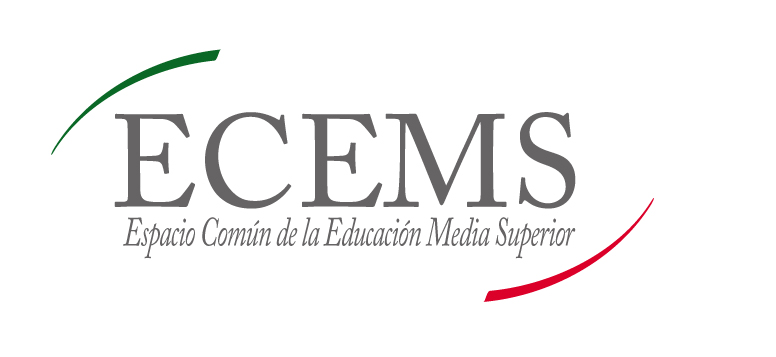 COMISIÓN DE 
MOVILIDAD Y PORTABILIDAD
AVANCES
Definición:

Movilidad: La posibilidad, a través de convenios o convocatorias nacionales e internacionales, que los estudiantes tienen para cursar programas educativos y/o compartir estrategias de aprendizaje, infraestructura, equipamiento en otro plantel diferente al que está inscrito. 

Portabilidad: Es el principio de la RIEMS que favorece el tránsito de estudiantes entre planes de estudio, subsistemas y escuelas. Brinda la posibilidad a los jóvenes de llevar los grados cursados de una escuela a otra, e implica que las constancias o los certificados parciales de estudios sean reconocidos en las escuelas de destino. Dicho principio parte del reconocimiento universal de todos los subsistemas y modalidades del bachillerato, en la medida en que una serie de competencias supone un objetivo básico compartido entre distintos tipos de instituciones de EMS.
ECEMS
SUBSECRETARÍA DE EDUCACIÓN MEDIA SUPERIOR